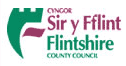 Gosod Canolfan Enfys dan reolaeth Ysgol Pen CochDogfen Ymgynghori
Fersiwn i blant
Mehefin 2024
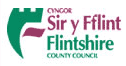 SYLWER:
I newid y lluniau ar y sleid hwn, dewiswch lun a’i ddileu.  Yna dewis yr eicon Insert Picture
i ychwanegu eich llun eich hun.
Pwy ydym ni?
Mae Cyngor Sir y Fflint yn gyfrifol am yr holl ysgolion yn ein hardal. 

Rydym ni’n rhan o dîm sy’n gweithio i’r Cyngor i gefnogi ysgolion.
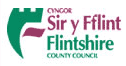 SYLWER:
I newid y lluniau ar y sleid hwn, dewiswch lun a’i ddileu.  Yna dewis yr eicon Insert Picture
i ychwanegu eich llun eich hun.
Ein Nodau
Rhoi’r cyfle gorau i blant ddysgu mewn ysgolion ardderchog yn ein hardal.
Darparu adeiladau ysgol diogel a chadarn.
Gwneud yn siŵr fod arian ar gyfer plant ac ysgolion yn ein hardal yn cael ei wario’n deg. 
Rhoi cyfle i bawb leisio eu barn a gwrando ar safbwyntiau pawb am benderfyniadau sy’n effeithio arnyn nhw.
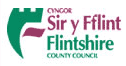 SYLWER:
I newid y lluniau ar y sleid hwn, dewiswch lun a’i ddileu.  Yna dewis yr eicon Insert Picture
i ychwanegu eich llun eich hun.
Newidiadau
Nid yw bob amser yn bosibl i bob ysgol aros fel maen nhw ac ambell waith mae hyn yn golygu bod angen i’r Cyngor wneud rhai newidiadau pwysig.

Gall newidiadau helpu i roi’r cyfle gorau i bawb ddysgu, yn yr ysgol orau bosibl.
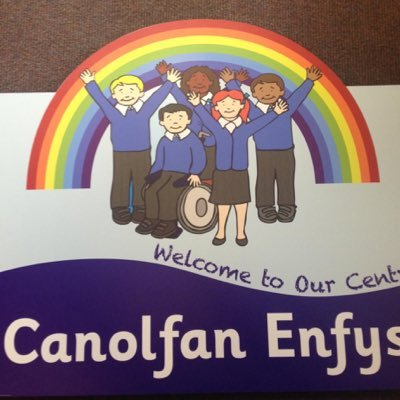 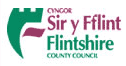 SYLWER:
I newid y lluniau ar y sleid hwn, dewiswch lun a’i ddileu.  Yna dewis yr eicon Insert Picture
i ychwanegu eich llun eich hun.
Beth mae hyn yn ei olygu?
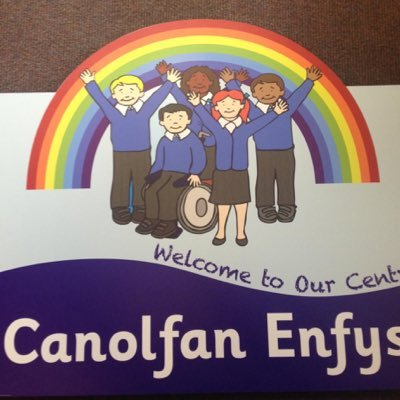 Rydym yn awyddus i newid y ffordd y mae
Canolfan Enfys yn cael ei rheoli. 

Mae Canolfan Enfys yn cael ei rheoli gan Blas Derwen ar hyn o bryd ond mae’r Cyngor yn dymuno newid hyn a’i gosod dan reolaeth Ysgol Pen Coch.
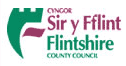 SYLWER:
I newid y lluniau ar y sleid hwn, dewiswch lun a’i ddileu.  Yna dewis yr eicon Insert Picture
i ychwanegu eich llun eich hun.
Pam?
Rydym yn awyddus i osod Canolfan Enfys 
dan reolaeth Ysgol Pen Coch fel bod y plant yn gallu cael budd o’r gefnogaeth ychwanegol y gall y staff sy’n gweithio yno ei roi yn ogystal â gwneud unrhyw symud yn y dyfodol i Ysgol Pen Coch yn haws.
Pa mor hir fydd hyn yn ei gymryd?
Rhagfyr 2024
5 Mehefin 2024
16 Gorffennaf 2024
2. Byddwn ni’n casglu’r holl atebion ac yn dweud wrth bawb beth ydi’r prif sylwadau.
3. Bydd y Cyngor yn cynnal cyfarfod i benderfynu beth i’w wneud. Yna byddwn yn gadael i bawb wybod beth ydi’r penderfyniad.
1.  Bydd pobl yn dweud eu barn wrthym ni.
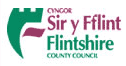 SYLWER:
I newid y lluniau ar y sleid hwn, dewiswch lun a’i ddileu.  Yna dewis yr eicon Insert Picture
i ychwanegu eich llun eich hun.
Eisiau gwybod mwy?
Os wyt ti eisiau mwy o wybodaeth, mae dogfen fwy ar gael ar y rhyngrwyd. Dos i:

www.siryfflint.gov.uk/cy/Resident/Schools/School-Modernisation-Related/Home.aspx
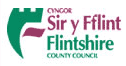 SYLWER:
I newid y lluniau ar y sleid hwn, dewiswch lun a’i ddileu.  Yna dewis yr eicon Insert Picture
i ychwanegu eich llun eich hun.
Beth wyt ti’n ei feddwl?
Mae’n bwysig iawn ein bod yn siarad gyda llawer o wahanol bobl am y syniad yma, yn enwedig plant. Mae dy farn di yn bwysig i ni. 

Yn y llyfryn yma mi fedri ysgrifennu unrhyw beth yr wyt eisiau ei ddweud wrthym ac unrhyw syniadau sydd gennyt ti.
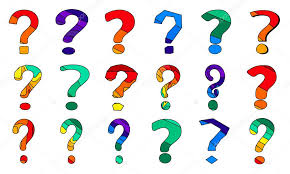 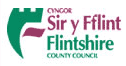 SYLWER:
I newid y lluniau ar y sleid hwn, dewiswch lun a’i ddileu.  Yna dewis yr eicon Insert Picture
i ychwanegu eich llun eich hun.
I ba ysgol wyt ti’n mynd rŵan a faint oed wyt ti?
Ysgrifenna dy atebion yn y blwch.
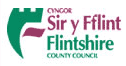 SYLWER:
I newid y lluniau ar y sleid hwn, dewiswch lun a’i ddileu.  Yna dewis yr eicon Insert Picture
i ychwanegu eich llun eich hun.
Beth wyt ti’n ei feddwl am y syniad o osod Canolfan Enfys dan reolaeth Ysgol Pen Coch?
Dyweda wrthym beth wyt ti’n ei feddwl trwy ysgrifennu dy atebion yn y blwch.
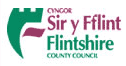 SYLWER:
I newid y lluniau ar y sleid hwn, dewiswch lun a’i ddileu.  Yna dewis yr eicon Insert Picture
i ychwanegu eich llun eich hun.
Wyt ti eisiau dweud unrhyw beth arall?
Ysgrifenna dy atebion yn y blwch.
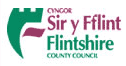 SYLWER:
I newid y lluniau ar y sleid hwn, dewiswch lun a’i ddileu.  Yna dewis yr eicon Insert Picture
i ychwanegu eich llun eich hun.
Beth sy’n digwydd nesaf?
Postia dy lyfryn wedi’i lenwi atom erbyn 16 Gorffennaf 2024. Yn anffodus, ni fyddwn yn gallu derbyn unrhyw beth y byddi yn ei anfon atom ni ar ôl y dyddiad hwnnw.

Cyfeiriad:
Tîm Moderneiddio Ysgolion, Cyngor Sir y Fflint, Tŷ Dewi Sant, Parc Dewi Sant, Ewlo, Sir y Fflint 
CH5 3XT
.
Neu mi fedri e-bostio dy sylwadau i: 21stcenturyschools@flintshire.gov.uk

Neu postia dy lyfryn yn y blwch postio yn y dderbynfa yng Nghanolfan Enfys, Ysgol Pen Coch neu ym Mhlas Derwen.
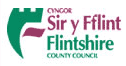 Diolch yn fawr